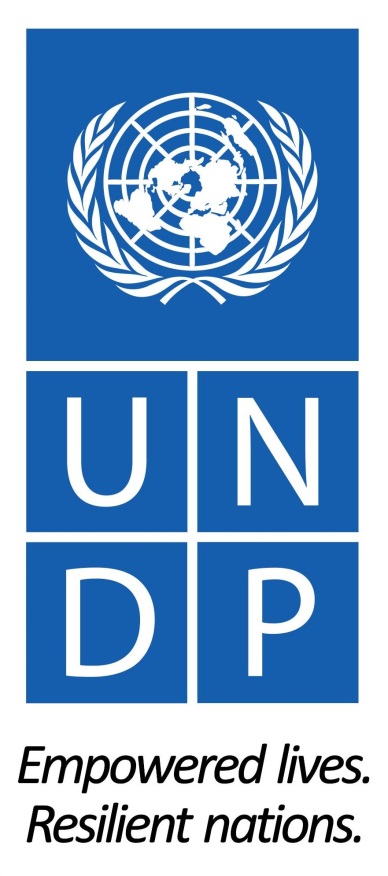 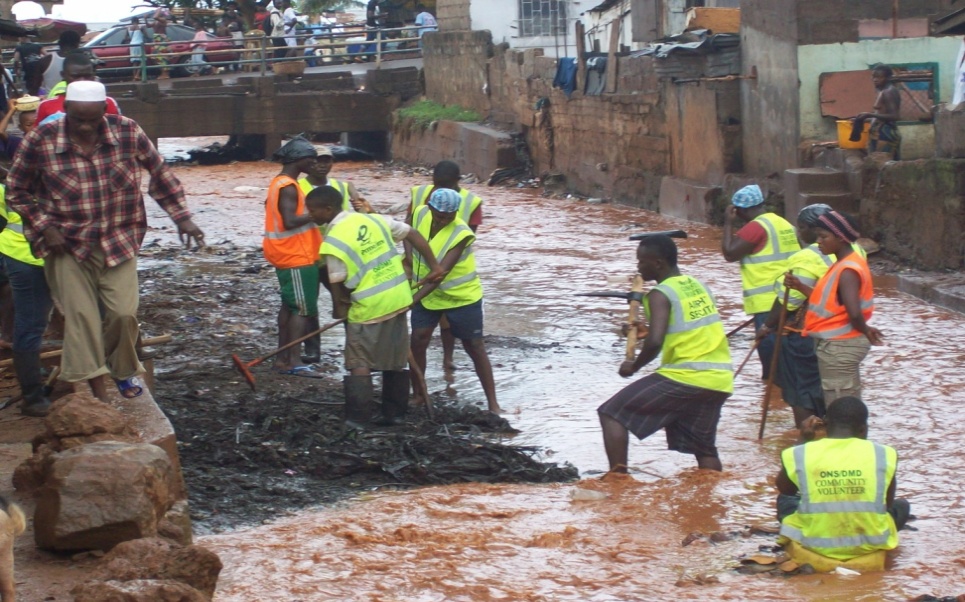 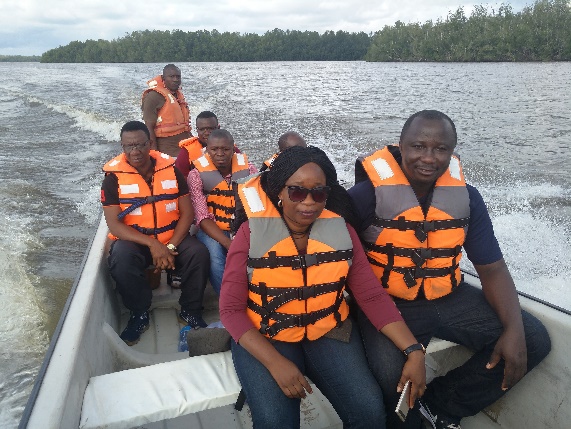 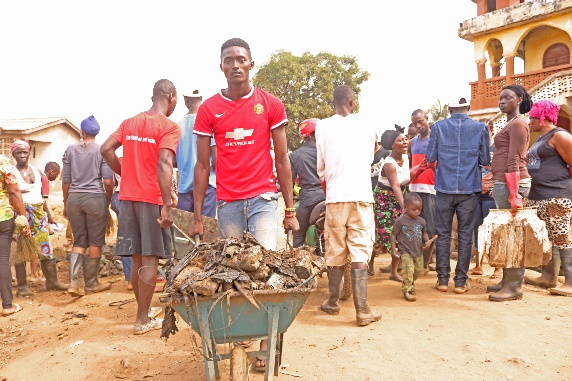 Inclusive Growth and Sustainable Environment Cluster
Tanzila W. Sankoh
Acting Team Lead
tanzila.sankoh@undp.org
COUNTRY OFFICE - SIERRA LEONE
October, 2018
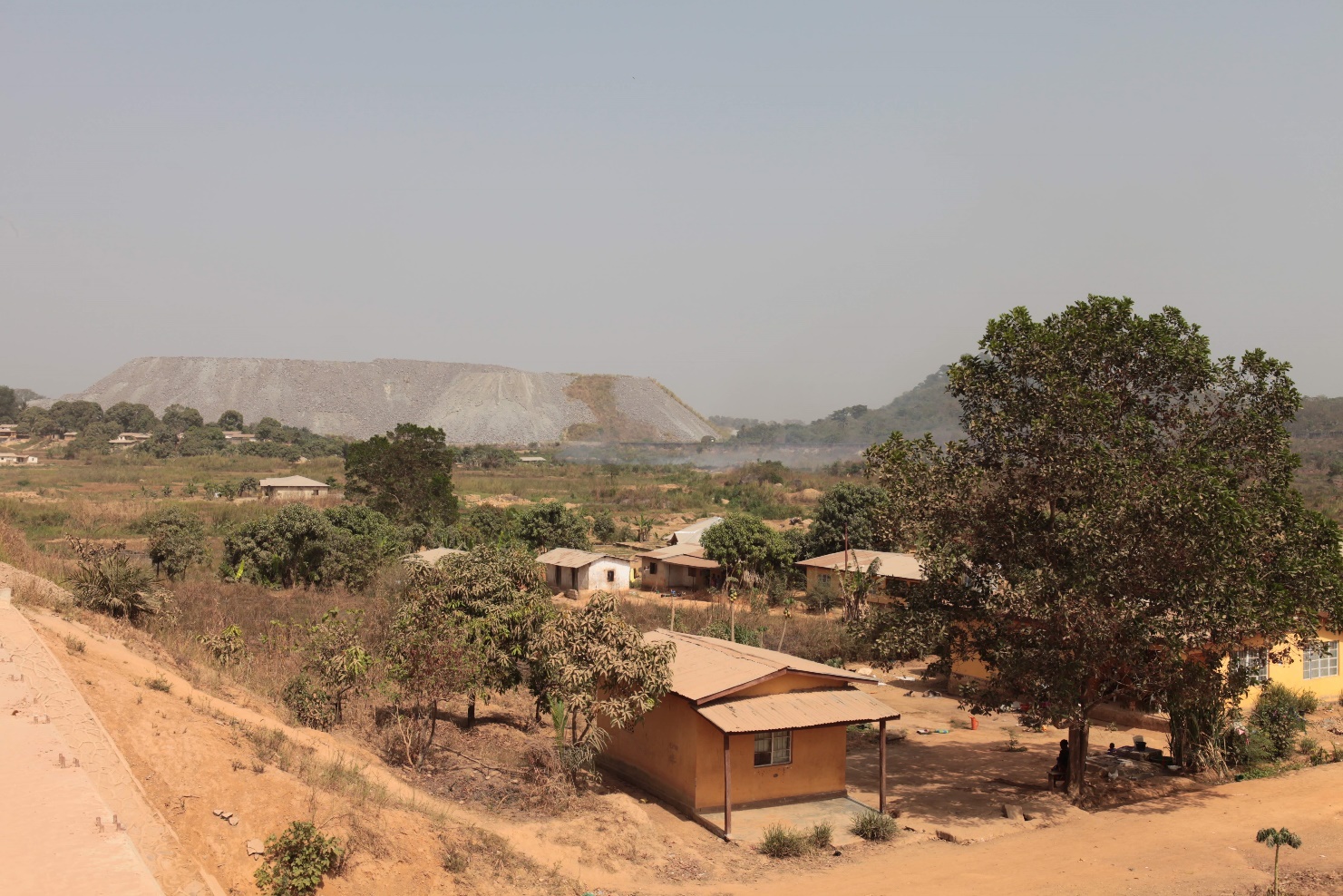 Sierra Leone is  endowed with natural resources that can be used for the benefit of all. 
The vast majority of people rely on natural resources for their livelihoods but these face a host of different pressures including internal and external shocks. 
High youth population confronted with series of economic and social challenges and high incidences of extreme poverty.
Highly vulnerable to climate change and disasters, with weak institutional capacities.
 To address these vulnerabilities and foster inclusive growth and resilience the IGSE cluster has a vision which is geared towards addressing the above mentioned challenges.
The Sierra Leone Context
Inclusive Growth and Sustainable Environment (IGSE)Cluster.
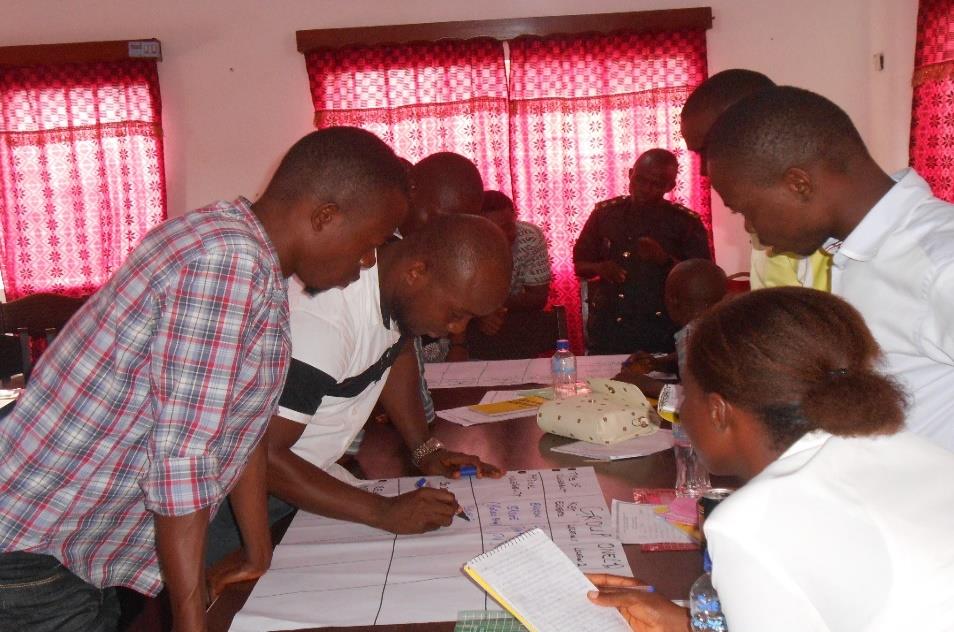 Inclusive Growth and Sustainable Environment (IGSE)Cluster.
Current GEF Funded Projects
Project 1: Efficient Energy Production and Utilization of Charcoal.

Objective: 
The project seeks the reduction of Green House Gas [GHG] emissions in the rural household and industrial sectors of Sierra Leone through integrated and sustainable biomass resource production and utilization, and promotion of sustainable biomass energy technologies in Sierra Leone using market based approaches.

Project Budget: 1,968,000 USD

Project Duration: 3 years (2019 end of project)

Project Location: Sierra Leone

Executing Agency: Ministry of Energy

Implementation Modality: Direct  Implementation  Modality.
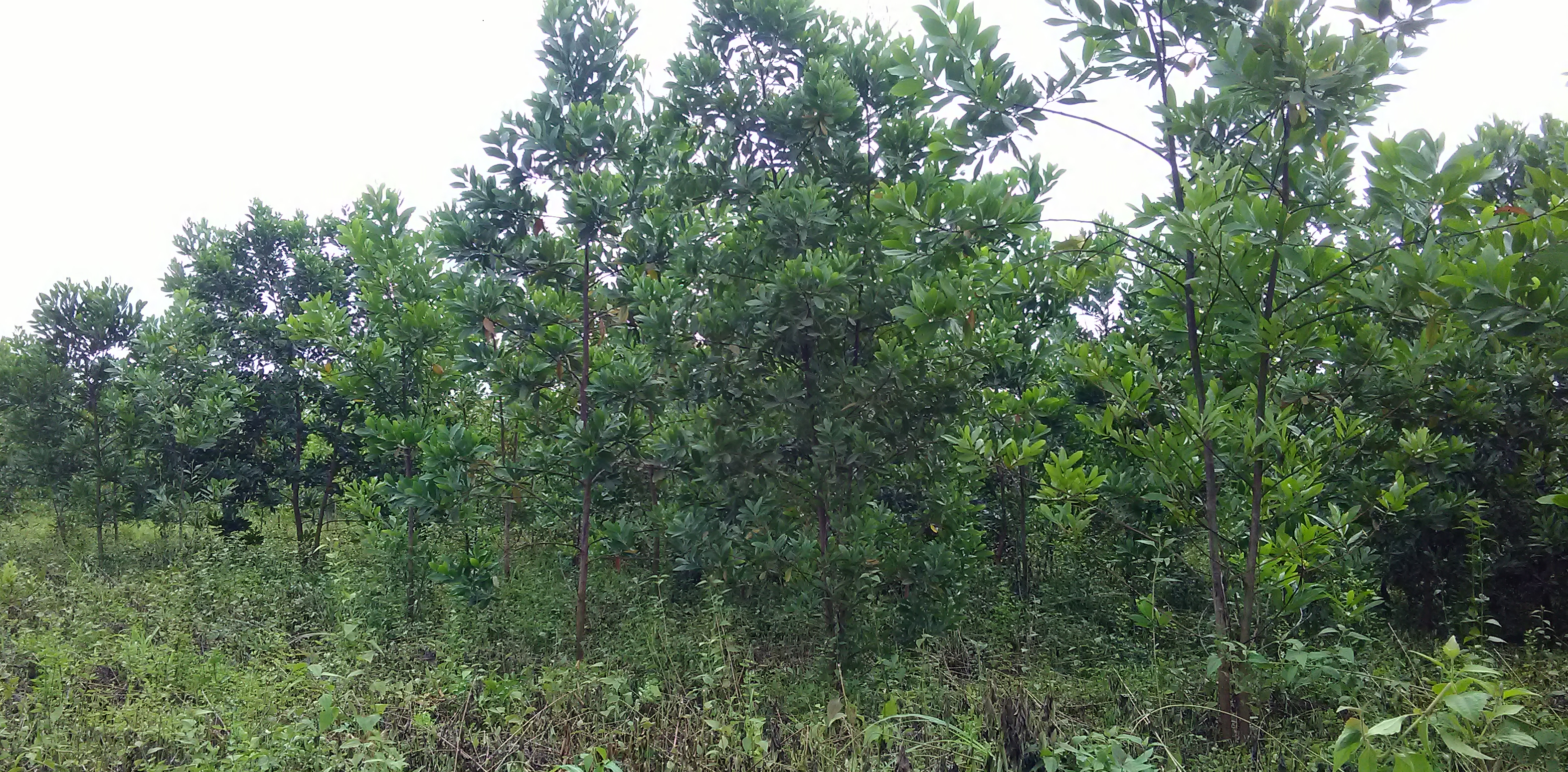 COOKSTOVE PROJECT STATUS
Output1: Strengthening policy and institutional frameworks for the deployment of energy efficiency and biomass energy businesses.
Result
The Ministry of energy was supported to harmonization and update of the national energy policy and development of the renewable and energy efficiency policies.

Output 2: Improved, more efficient production and efficient utilization of certified charcoal and cookstove 
Result
Established 40 hectares of community-based forest  in Port Loko and Moyamba district for the production of certified charcoal as affordable, sustainable, renewable energy sources.
100 cookstoves in the four regions were identify and train in cookstove fabrication, production and maintenance in the four regions of the country
Conduct Gender audit and training 
The recruitment of Financial Engineering Expert provided support in the establishment of procedures and implementing arrangements of the grant which will facilitate an increased number of investments in improved, more efficient charcoal and improved cookstove production. 


Output 3: Development of public-private initiatives for the improved and more efficient production of charcoal and the scaling up of improved cookstove production


Key Outstanding activities
Establishment of Grant/Rebate scheme for increased production of improved cookstoves to increase the number of poor households using improved cook stoves.
Maintenance of the 40 hectares of woodlot.
Complete the rehabilitation and installation of a standard laboratory equipment to the Renewable Energy Center to act as a one-stop center and the Center of Excellence to provide an integrated set of information and coordination services to the value chain actors and stakeholders in the biomass sector.
Current GEF Funded Projects
Project 5: Adaptive Water Security Project.

Objective: To enhance the adaptive capacity of decision-makers in the public and private sector involved in water provision to plan for and respond to climate change risks on water resources.

Project Budget: 3,090,000 USD

Project Location: Freetown, Kono, Kambia and Pujehun

Project Duration:  3 years (2019 is the last year of  
                                 implementation)

Status: 
Project implementation has been slow over the years due to the challenges in the sourcing of technical expertise for the establishment of innovative Water supply systems therefore a no cost extension for 6 months was requested and granted for an efficient completion and reporting on the project. 
A mid term Evaluation was also conducted and it is at its final stages of completion.

Executing Agency: Ministry of Water    
                                      Resources.

Implementation Modality: National            
                                                  Implementation  
                                                 Modality.
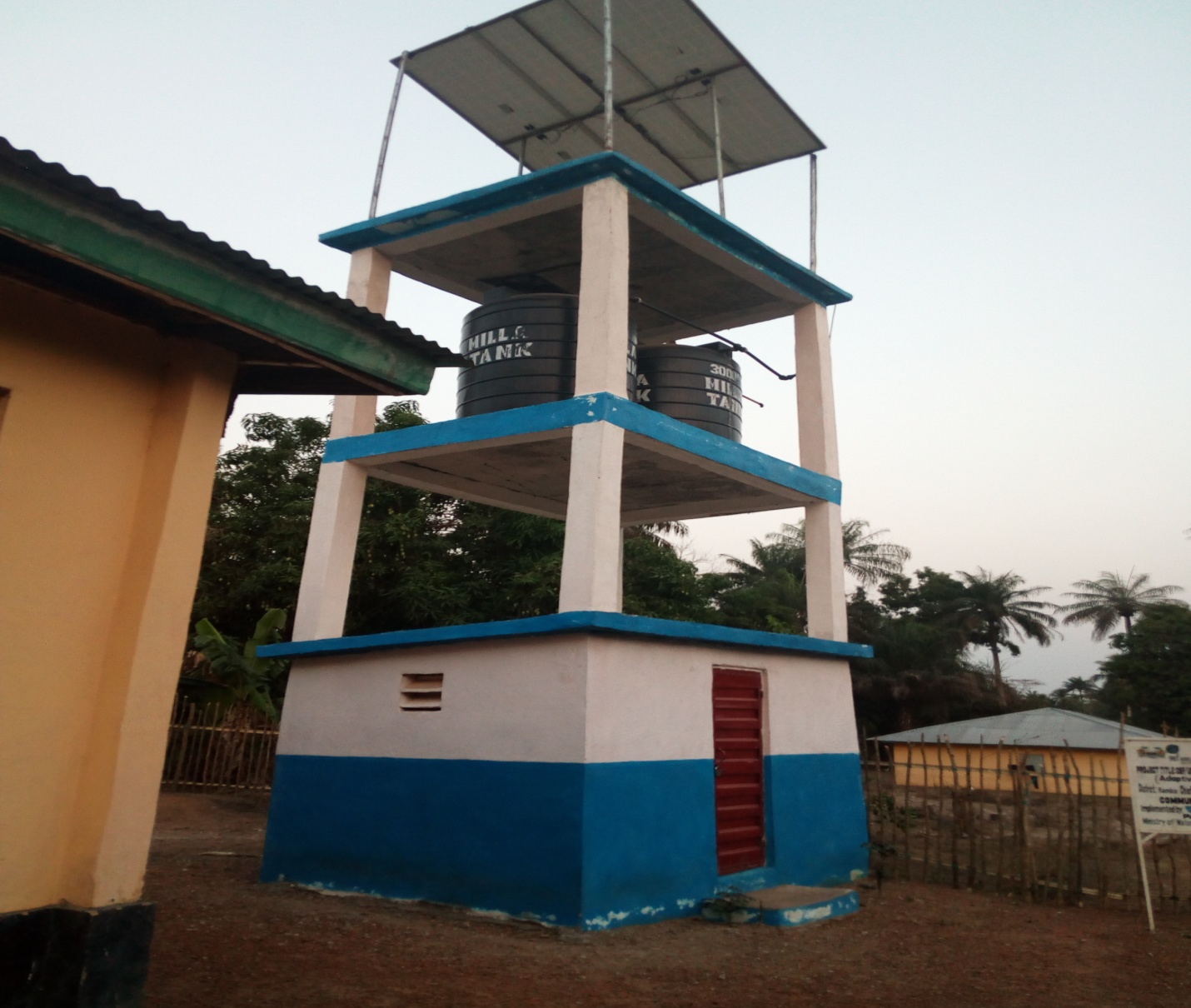 WATER PROJECT STATUS
Output 1
More than 50 officers from the Ministry of Water Resources, esp. the Water Policy Planning Coordinating Unit (WPPCU), the Sierra Leone Environmental Protection Agency (EPA) and Districts leaders provided with relevant climate risks management guidelines/tools and trained on how the results of the climate risk/vulnerability assessments should be used to adjust regulations and policies governing the water sector at national (NWSP, RWSS) and local level (Districts development plans)
Result
Climate change resilience plan and emergency contingency plan for the Guma Reservoir
Baseline water point mapping
climate change risk management tools and guidelines for integration into water policies and stakeholders trained
A climate change resilience plan has been developed for the Guma Valley Reservoir, resulting in increased understanding of climate change-related issues that can affect water supply in Freetown as such a contingency plan has been developed.
Supported the annual WASH sector review conference participated in by the Sierra Leone Business forum and wash donors.
The staff of the ministry of Water Resources have been funded for a number of trainings e.g on water quality, hydrological monitoring etc

Output 2: Pilot demonstrations of innovative climate resilient rainwater collection in at least 3 public building with reservoirs established to support the bottleneck of drink water supply in the dry season
Result
Constructed one rooftop rainwater collection system with 10,000 litres of reservoir at the Freetown Teachers Training College- ongoing
Two (2) spring boxes one in Mayenkeni and one at the Back of American Embassy, IMATT- ongoing
WATER PROJECT STATUS
Output 2 Result Continue
Installed Solar Panels, Inverter/Charge controller, Lightning Arrester and maintenance service at the Water Directorate of the Ministry of Water Resources-ongoing
Constructed 1 solar powered boreholes at Tree Planting- ongoing
Constructed three (03) Spring Boxes with distribution network of maximum 350m and eight (08) taps per spring box; 1 in Kambia; 1 in Kono and 1 in Pujehun- ongoing
Rehabilitated One (01) Gravity Water System with distribution network of maximum 350m and eight (08) taps in Kono; ongoing
Constructed one (01) Rain Water Harvesting facilities, 6m³ storage tanks and distribution network of maximum 250m; 3 in Freetown and 1 in Pujehun- ongoing
Constructed Twelve (12) boreholes equipped with solar powered boreholes and (4 No 5m3) elevated Poly storage tanks in communities in Freetown (4), Kambia (2), Pujehun (4) and Kono (2)- ongoing

Key Outstanding activities
Relevant experiences/lessons from community oriented climate resilient water infrastructure and management practices (including gender differentiated issues) identified, and widely shared/disseminated to facilitate replication in other vulnerable areas
Regular dialogues established between parliamentarians, local council members, traditional authorities, NGOs/CBOs, and private sector (WASH committees) on the impacts of climate change on water supply in Pujehun, Kambia and Kono districts 
At least two dialogues under the Sierra Leone Business Forum and WASH Donors Investment Platform initiated on managing climate change risks on water provision and usage
CURRENT GEF FUNDED PROJECTS
Project 6: Adapting to Climate Change Induced Coastal Risks management in Sierra Leone.

Objective: 
To strengthen the ability of coastal communities to systematically manage climate change risks and impacts on physical infrastructures and economic livelihoods.

Project budget: 10,165,000

Project Location: Hamilton, Lakka, Tombo, Conakry Dee, Shenge and Turtle Island.

Project Duration: Five years started mid last year

Status: 
Project implementation started on time, all national staff have been recruited and project implementation will start in full swing this year

Executing Agency: Ministry of Water  resources.

Implementation Modality: National  Implementation  
                 Modality.
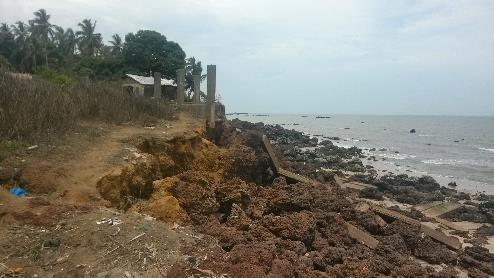 Project Objective
Project Objective
Strengthen the ability of coastal communities to systematically manage climate change risks and impacts on physical infrastructure and economic livelihoods

Duration: 5-year project (April 2018 –March 2023)

Estimated budget: $ 10,165,000 USD
2018 budget:  $ 3,204,607

Project Locations: Hamilton. Lakka, Conacry Dee, Tombo, Shenge & Tutle Island
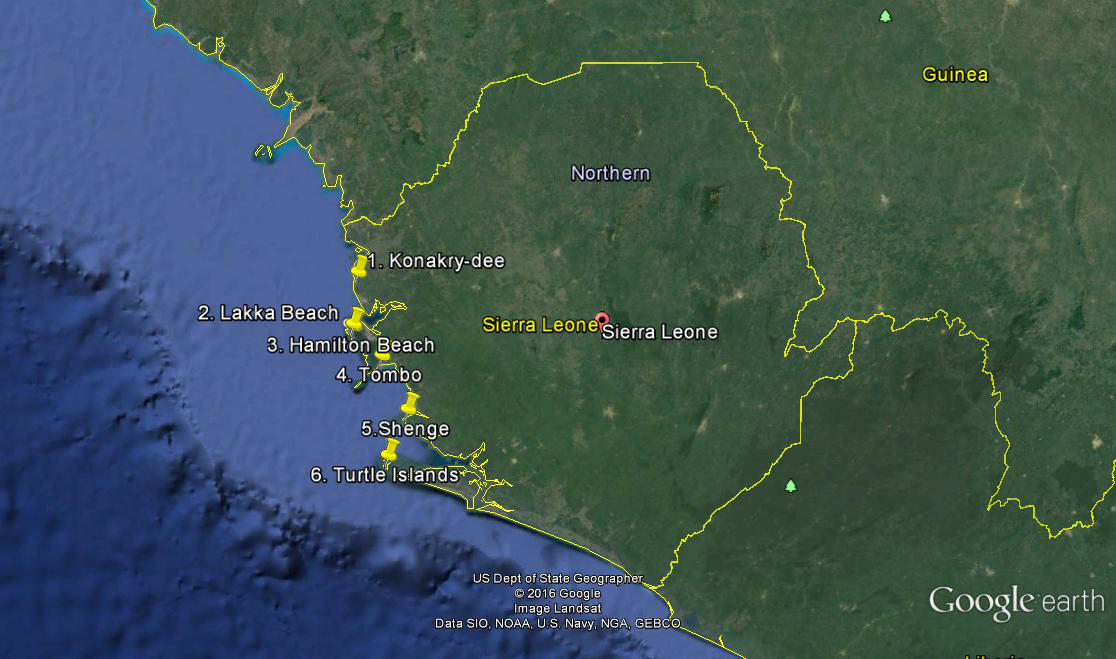 Project Organization Structure
Project Board
Senior Beneficiary:  
EPA-SL, USL-IMBO, GEO DEPT, MFMR, NTB, Local Communities, Municipal Authorities
Executive:
UNDP
Senior Supplier:
UNDP-GEF
Project Technical
Committee
Project Steering
Committee
Project Coordinating Unit
Project Manager, M&E, CTA, Finance & Admin, Driver
Project Assurance
UNDP CO
UNDP-GEF
TEAM A
 
USL-IBMO
TEAM B
EPA -SL
TEAM C
MFMR & NTB
Project Background
High vulnerable of the coastal zone to climate change impacts

Limited (and dispersed) information and knowledge management

Inadequate institutional and policy capacities for ICZM

Lack of awareness  on coastal risks along the coast

Inadequate resources and financial constraints

Socio-economic factors – Population and Poverty

Need for climate resilience livelihood options
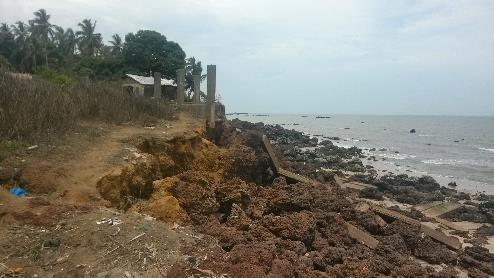 Key Activities
Procure and install OMS equipment

Strengthen of Institutional human capacity 

 Formation of partnerships between Regional MeteorologicalCentre

Establish partnerships between stakeholders, Regional and International Oceanographic Centres

Develop communications, transmission and data exchange interventions
Key Activities Cont.
Assessments of community assets (infrastructure and ecosystems)

Develop a decision support tool for government decision

Develop specific EbA guidance manual to support construction of ecosystem based interventions

Public awareness rising on climate change impacts and adatations

Develop strategies for alternative livelihoods
Project accomplishments
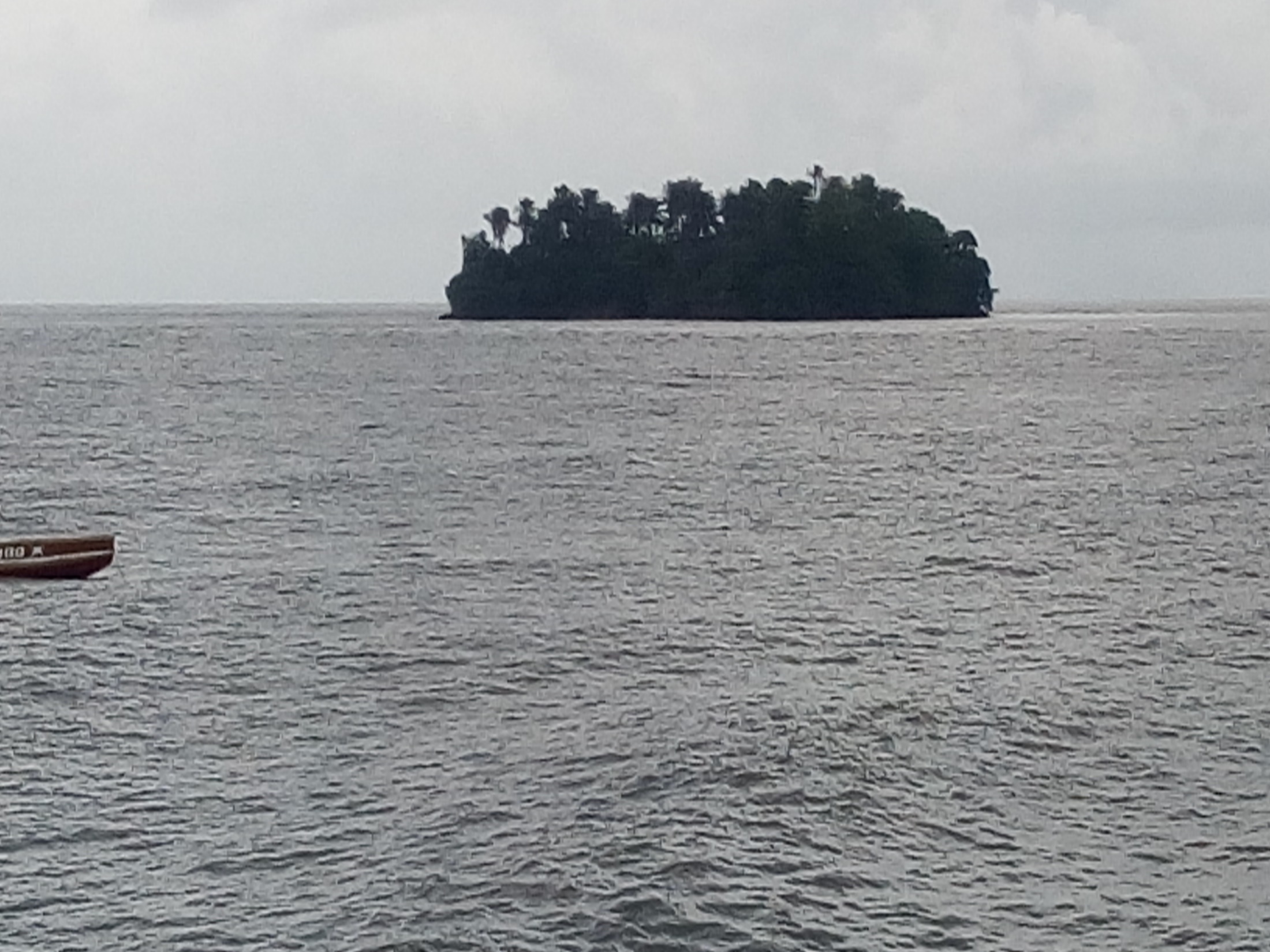 THANK YOU
Photo credits:  All IGSE Staff